MOBILE PACKET MONITOR
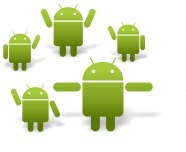 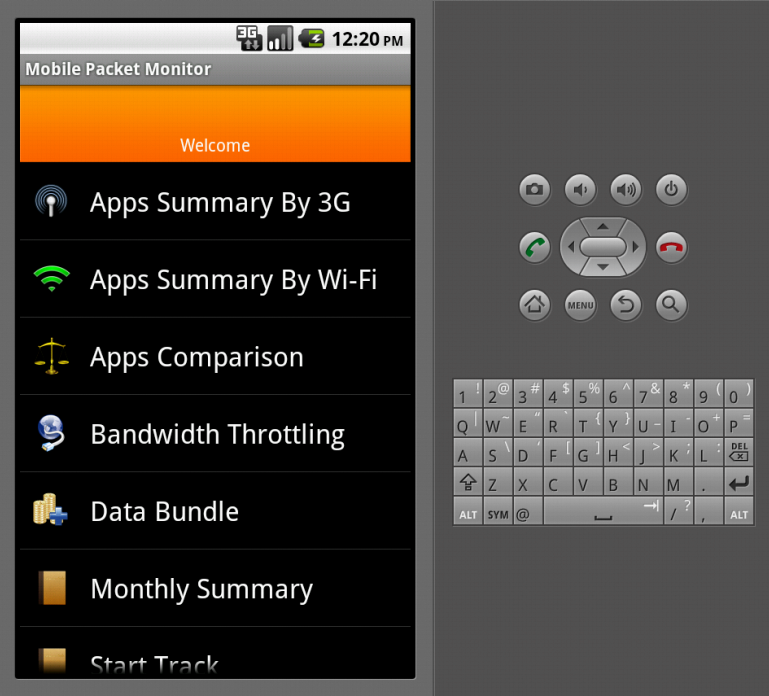 By Josue Martins & Chisha Malama
Supervisor Dr. B.W Tucker
& Co-Supervisor Mr. M. Norman
[Speaker Notes: Spell out UI as User Interface using a 2nd line
Practice to get the timing right as you only have 6 slides of which only 4 have stuff to talk about – most of your time will be spent on slides 2,3 an 4 – so make sure you speak sufficiently to these slides; don’t need to spend much time in slide 5 – just do it briefly;]
Overview
Introduction
Technology Used 
How does it work
Demo 
References
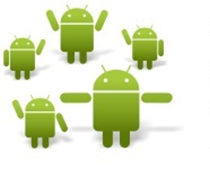 Introduction
What is an Mobile Packet Monitor software? 
Monitors data usage
Adds a cost to data usage
Works on Android OS 2.2 Froyo to the latest versions of Android OS
Runs in the background
Stores data usage accumulatively 

Why  is the Mobile Packet Monitor important?
It will provide awareness of data Usage and cost.
It will help users make better financial decisions on internet Data usage.
Mobile users
Expensive Mobile phones Bills
Solution
Android packet monitor
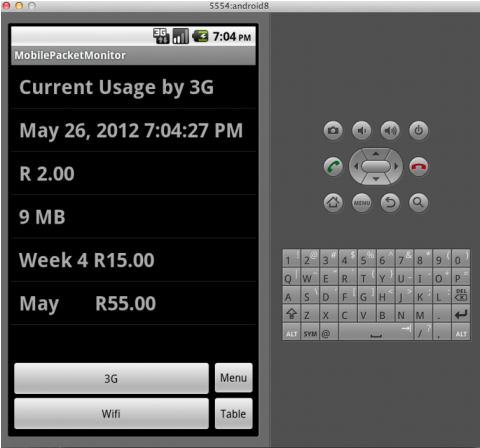 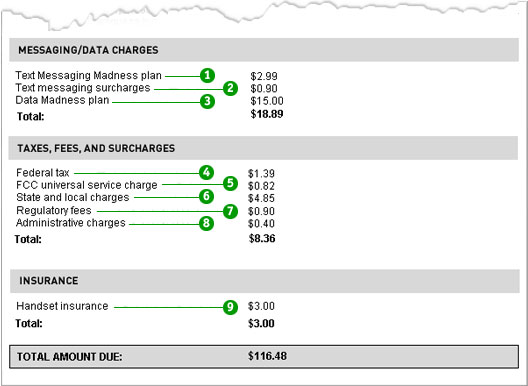 Technology Used
Eclipse IDE
Android SDK
Java
XML
Android Mobile Phone
Internet Data bundle
[Speaker Notes: When ever its my tern just point at me]
How does it work
Tracks  bytes being sent/received 

Detects the application sending/receiving  bytes

Uses a database to store all collected information
 
Is able to retrieve totals based on each application
FRONTEND BACKEND COMMUNICATION
Frontend App
By J. Martins
Backend App
C. Malama
Android OS
Front End High Level Design
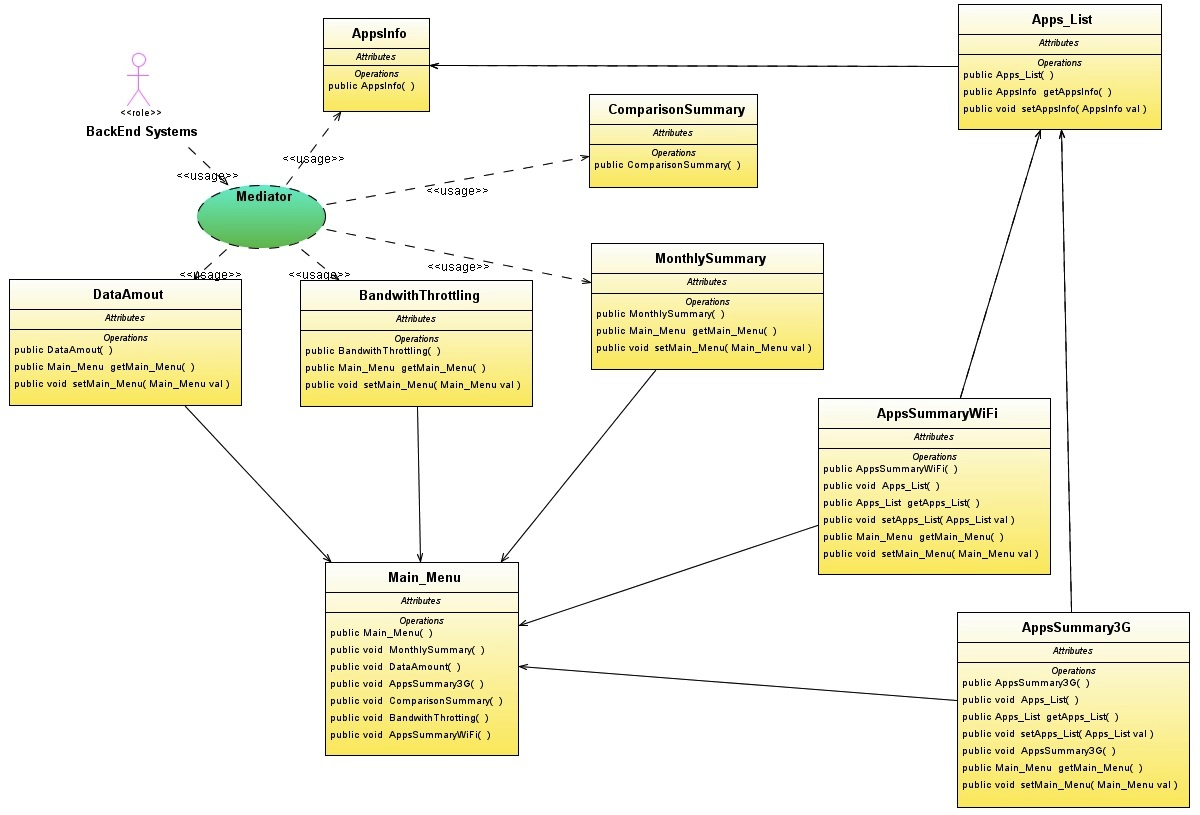 Main Menu
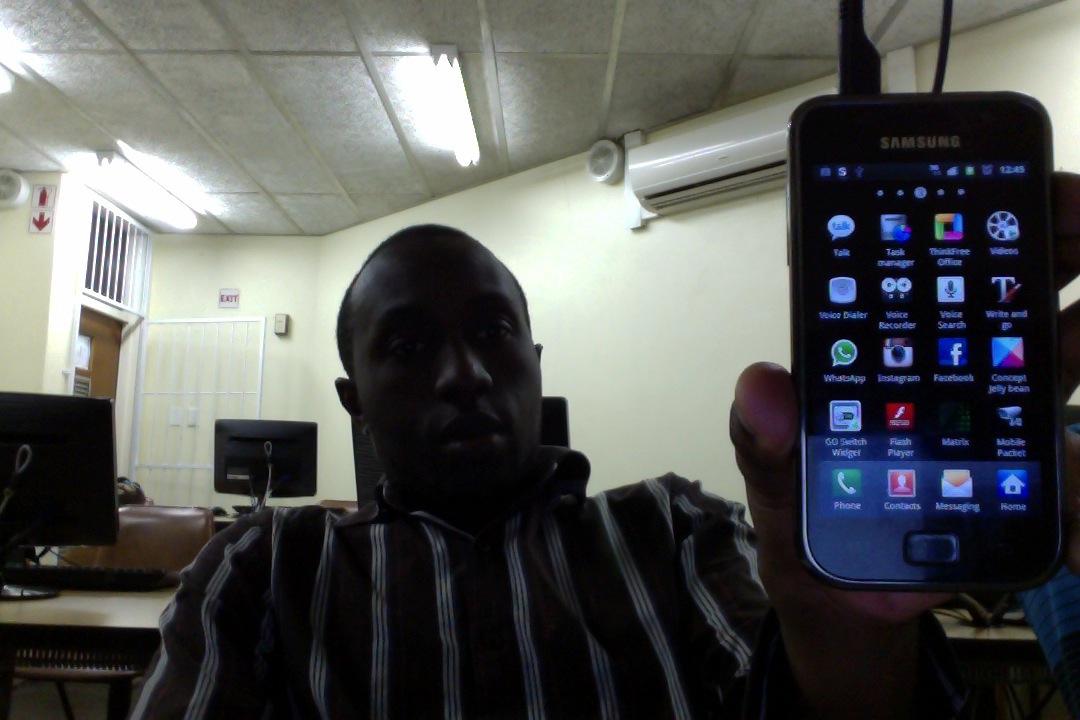 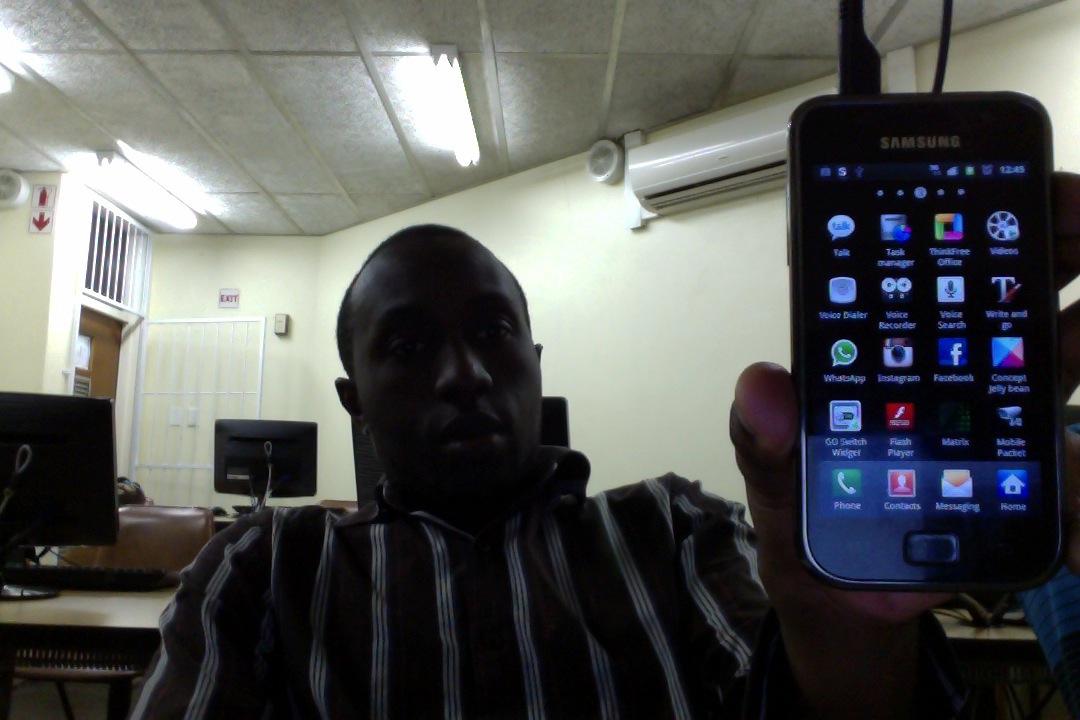 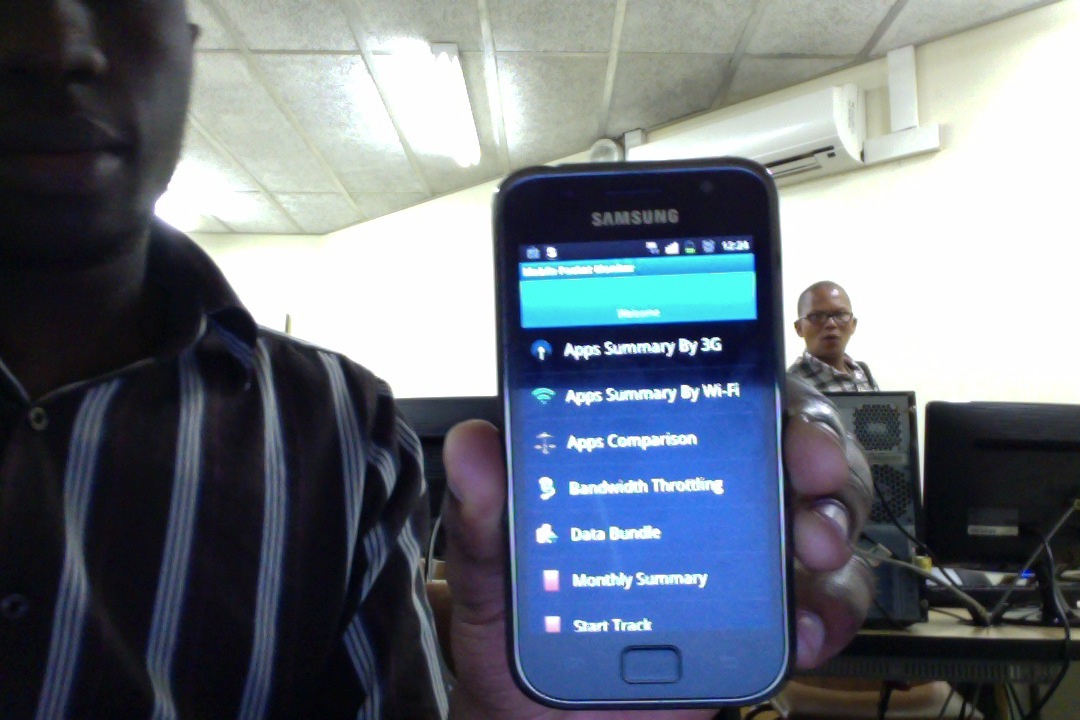 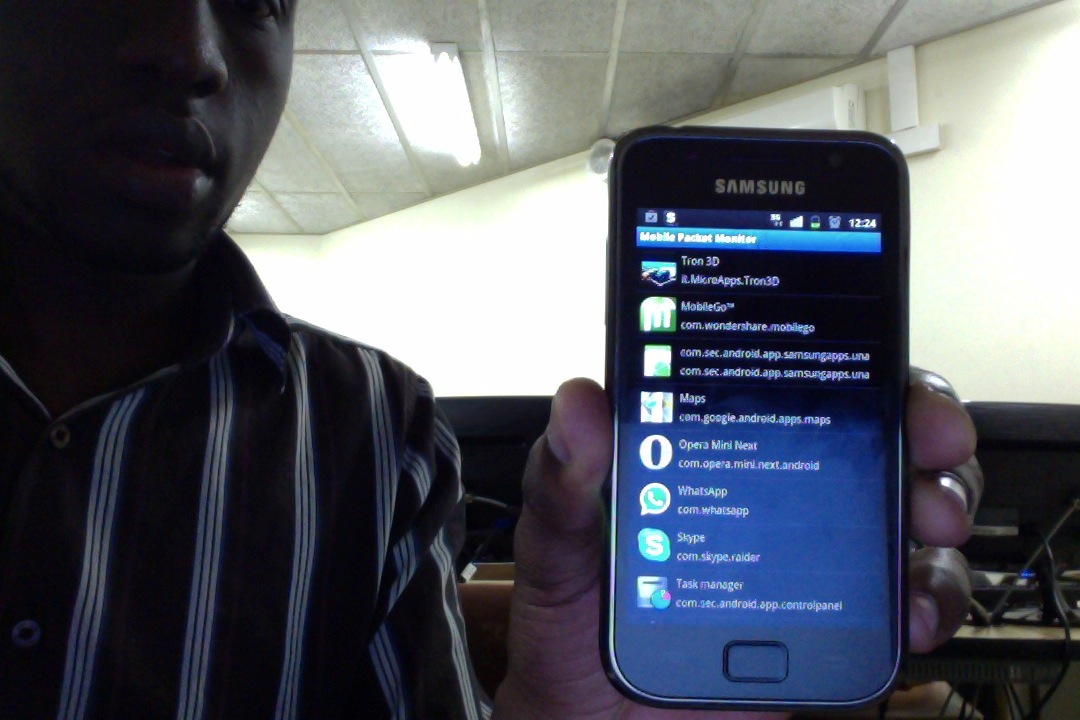 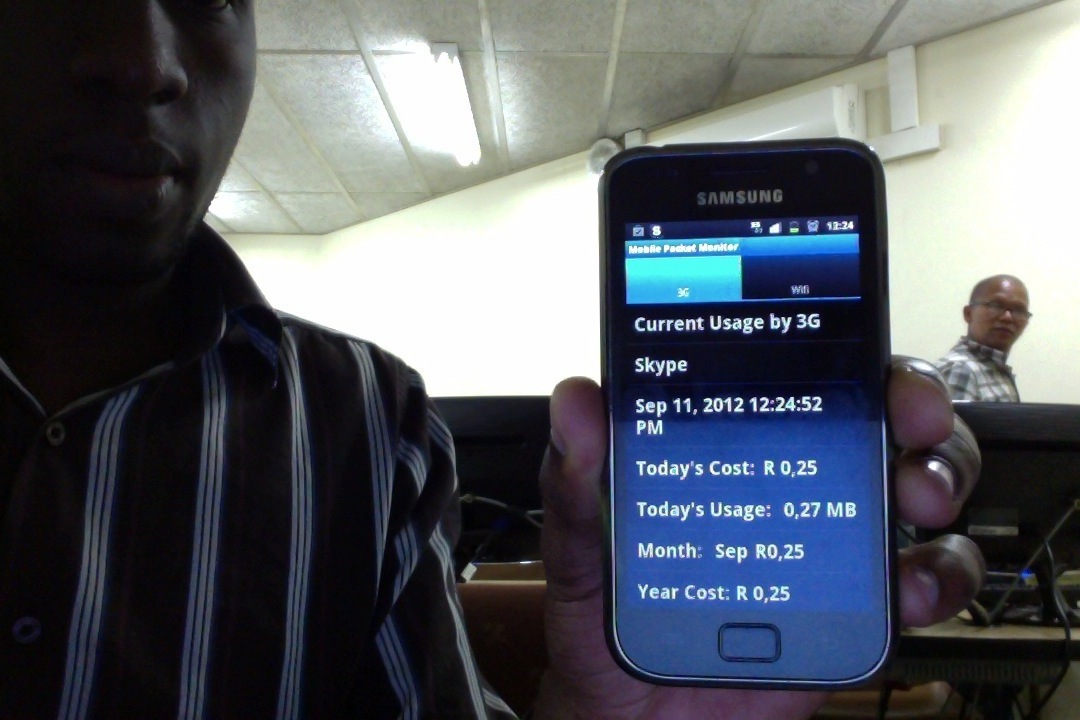 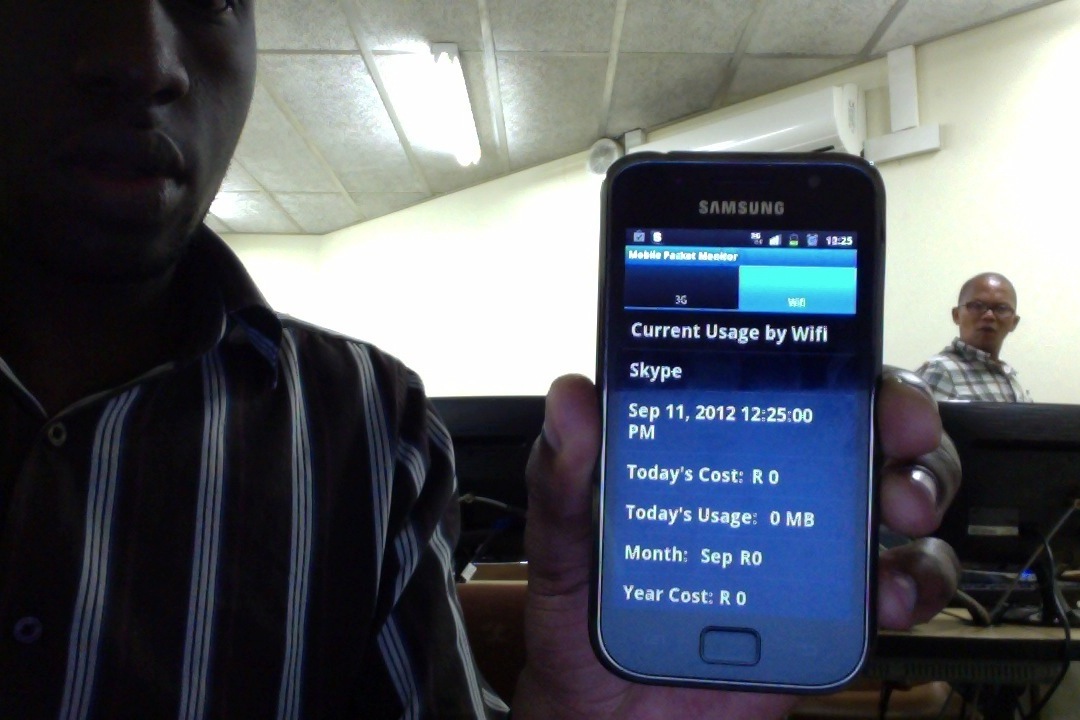 ANDROID OS Wi-Fi TRAFFIC
Service Class
MonitorTraffic Class
ANDROID OS 3G DATA TRAFFIC
Management Class
Mediator Class
WifiReadWrite Class
ThreeGReadWrite Class
Frontend App
SQLite Database
ContentProvider Class
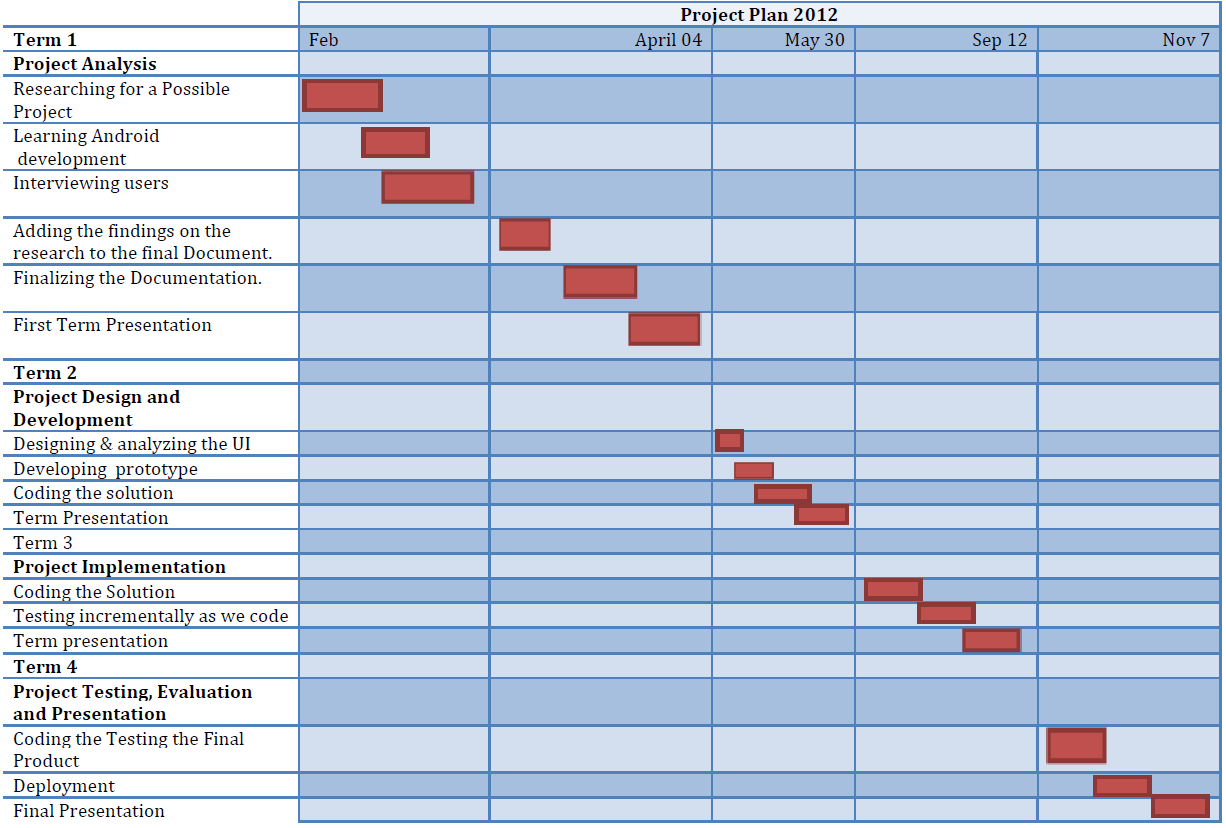 Term 4 in Depth.
Demo
Skype call to


Samsung S Plus				MacBook Pro
Download some Files    
Show the usage 
Use Skype or any other App
Show usage
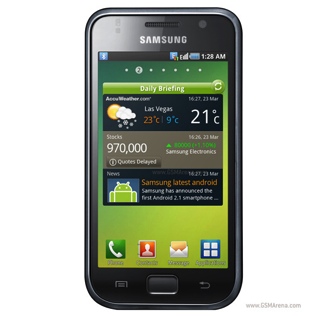 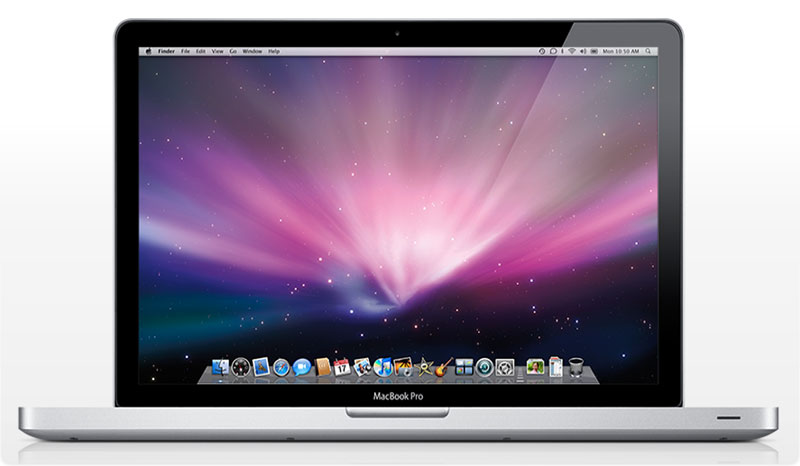 References
Mobile Application Development http://www.webmapsolutions.com/mobile-arcgis-paper-gps-data-collection

Chen, Jason (12 May 2008). "The Top 50 Applications". Android Developers Blog. Retrieved 2009-09-04.
 
Leslie, Ben (13 November 2007). "Native C application for Android". Benno's blog. Retrieved 2009-09-04.

http://source.android.com/source/building-devices.html
 "Complications looming for Android developers". androidandme.com. 2009-11-06. Retrieved 2010-01-15.

Mobile Application Development http://www.webmapsolutions.com/mobile-arcgis-paper-gps-data-collection

Clint Smith, Daniel Collins. "3G Wireless Networks", page 136. 2000.
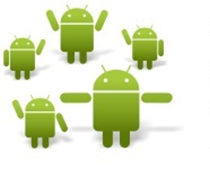 The EndQuestions?
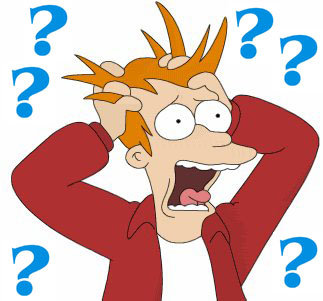